Semantics Preserving Transformation: An Impossible Dream?
Arend Rensink, University of TwenteBX Position Statement
Graph transformation and modelling
Modelling Language
Definition of language syntax



Definition of model transformation




Definition of language semantics
Grammar
Transfor-mation
Modelling Language
Modelling Language
Semanticdomain
Modelling Language
Semantics
2
Semantics Preserving Model Transformation?
5 Dec 2013
Models and software development
Grammar
Grammar
Grammar
Transfor-mation
Transfor-mation
Program
Design
Require-ments
Semantics
Semantics
Semanticdomain
3
Semantics Preserving Model Transformation?
5 Dec 2013
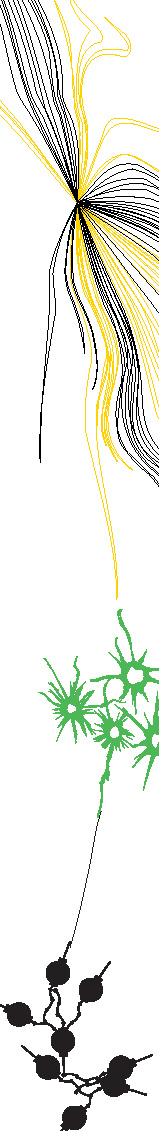 Structure of this presentation
Models in Software Engineering
Syntax, semantics, transformation
Behaviour preservation
Observational equivalence
Example
Graph-based syntax and semantics
Triple graph-based model transformation
Questions
4
Semantics Preserving Model Transformation?
5 Dec 2013
Behaviour preservation
5
Semantics Preserving Model Transformation?
5 Dec 2013
Behaviour preservation needs semantics
Syntax
Syntax
Syntax
Transfor-mation
Transfor-mation
Program
Design
Require-ments
Semantics
Semantics
Semanticdomain
6
Semantics Preserving Model Transformation?
5 Dec 2013
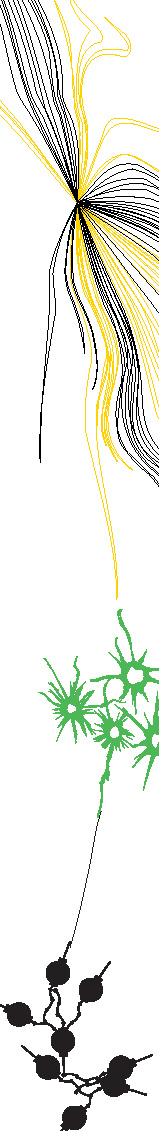 Structure of this presentation
Models in Software Engineering
Syntax, semantics, transformation
Behaviour preservation
Observational equivalence
Example
Graph-based syntax and semantics
Triple graph-based model transformation
Questions
7
Semantics Preserving Model Transformation?
5 Dec 2013
Two laughably simple languages: Syntax
Modelling Language
Language A: Featherweight flow graphs
Statements and next-arrows






Language B: Featherweight activity diagrams
Actions and connectors
Syntax
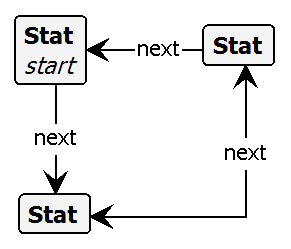 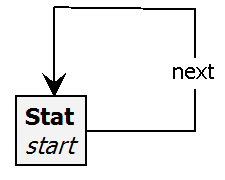 Instance
Type
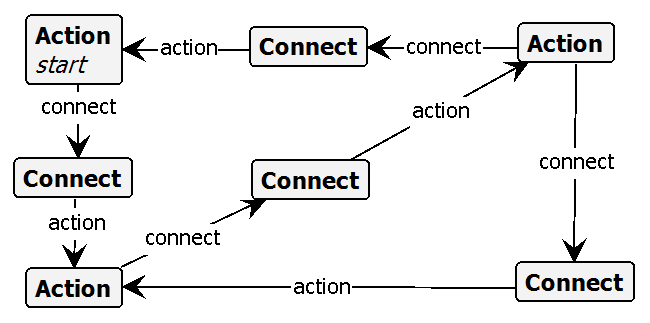 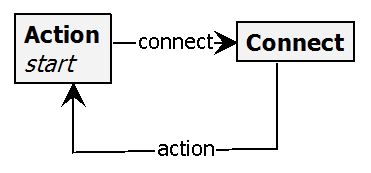 8
Semantics Preserving Model Transformation?
5 Dec 2013
Laughably simple language semantics
Language A: Thread-based execution






Language B: Token-based execution
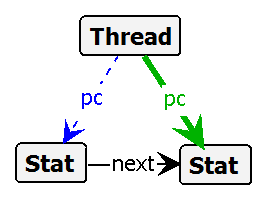 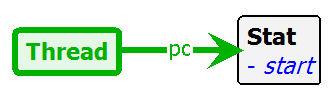 next
start
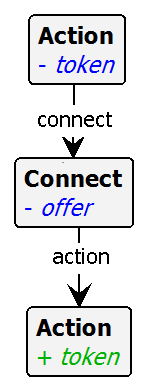 Semanticdomain
Modelling Language
Semantics
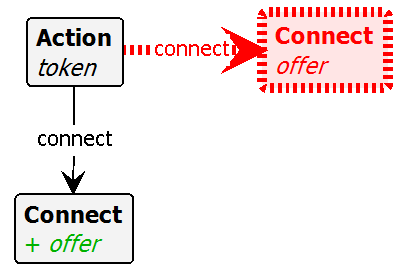 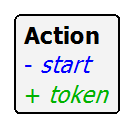 start
next-offer
next-take
9
Semantics Preserving Model Transformation?
5 Dec 2013
Behaviour preservation?
Initial thought: use rule names as transition labels
Does not work: rule names chosen for understandability
Names for comparable activities may differ between languages
For instance: A’s next does not correspond to B’s next-* actions
Refinement: allow relabelling between semantics
Map actions of one language onto that of the other
In LTS: make (sequences of) transitions unobservable or atomic
In this example: two possibilities
Rename one of B’s next-* to next and make the other invisible
Combine next-offer + next-take into single atomic action
10
Semantics Preserving Model Transformation?
5 Dec 2013
Model transformation
In general, transformation occurs between different languages
In-place (endogenous) or side-by-side (exogenous)
For traceability, exogenous is to be preferred
Triple graph: composition of
Model of language A
Model of language B
Glue graph: connects A-elements with B-elements (tracing)




Triple graph grammar: builds A- and B-models + glue simultaneously
Each triple graph can be projected onto source and target graph
Transfor-mation
Modelling Language
Modelling Language
A-model
Glue graph
B-model
11
Semantics Preserving Model Transformation?
5 Dec 2013
Laughably simple triple graph grammar
A-model
Glue
B-model
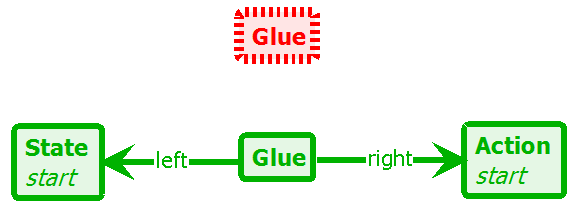 AB-init
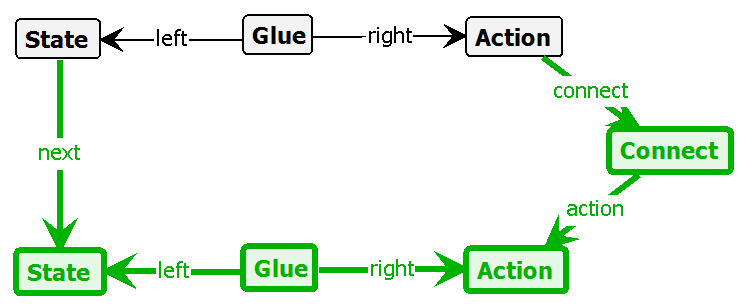 AB-new-state
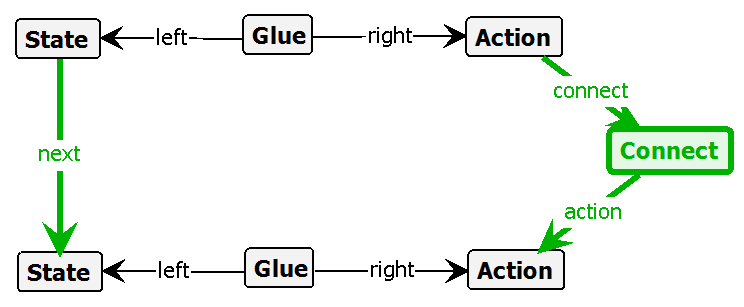 AB-new-next
12
Semantics Preserving Model Transformation?
5 Dec 2013
Behaviour preservation!
For every combined graph produced by the triple graph grammar …

	… if we project to the A- and B-models …

	… and compute the corresponding LTS using the semantic rules …

	
	… and apply action relabelling …

	
	… then the LTSs are weakly bisimilar

(Full Semantics Preservation in Model Transformation –A Comparison of Proof Techniques, IFM 2010)
A-graph
B-graph
A-graph
Glue graph
B-graph
Semantics
Semantics
Semanticdomain
13
Semantics Preserving Model Transformation?
5 Dec 2013
Questions
Questions (my answers)
Is semantic preservation an issue?
The topic has hardly been raised here!
If yes: What is your notion of semantics?
Full operational semantics inapplicable? Unachievable?

What are viable proof techniques?
Our Laughably Simple example was hard enough!
Behaviour preservation is a tough proof obligation
Alternative: run-time verification?
Yes
No
No
14
Semantics Preserving Model Transformation?
5 Dec 2013